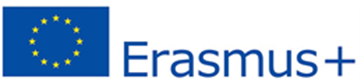 Treasure Hunt for the Cultural Heritage Places in Druskininkai
Let us bring Europe together for heritage – Let’s BET for heritage
 ERASMUS+ KA229 
Druskininkai ¨Ryto¨ Gymnasium
June 3rd, 2019
Maps of the Old Town of Druskininkai
Sculpture “Sagittarius”           Orthodox Church
Beauty Spring                Sculpture “Water Carrier”
J.Lipchitz Sculpture Park   M.K.Čiurlionis paintings
Dineikos Health Park             Town Museum
Catholic Church                     Cafe “Širdelė”
A Guided Tour for the Leaders
Orthodox Church
Town Hall
A Guided Tour for the Leaders
Our students were the interpreters for the “ladies of the XIX century“.
Teachers Ramunė and Aušra are professional guides for the guests of our town.
Be back to Druskininkai, Lithuania!
This project has been funded with support from the European Commission under the Erasmus+ Programme. This publication reflects the views only of the author, and the Commission cannot be held responsible for any use which may be made of the information contained therein.